Thermal Imaging
Infrared Energy
Everything emmits IR
Invisible to the human eye
The hotter something is the more infrared radiation it emmits 
Longer wavelengths than visible light
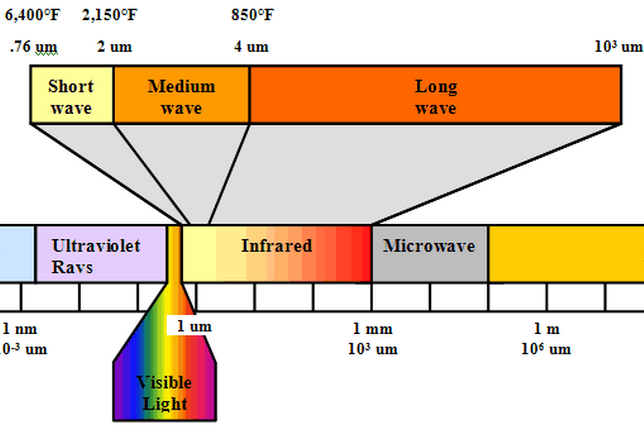 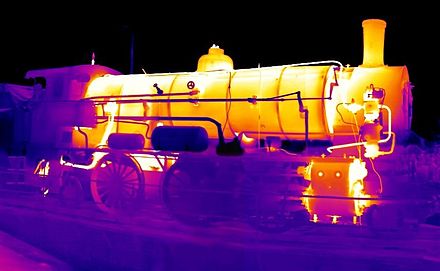 Applications
Diagnostics
Measurement and control 
Medical diognosis
Night vision
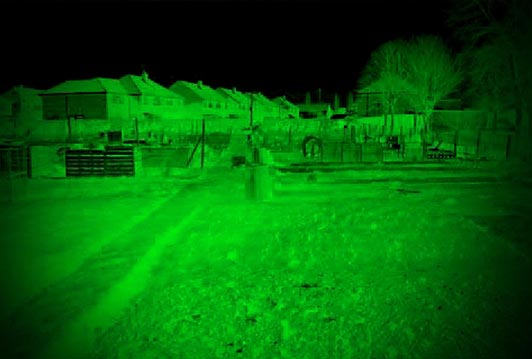 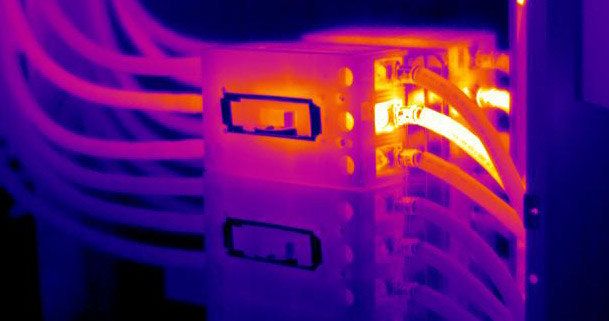 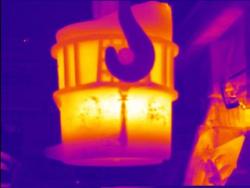 [Speaker Notes: Cracks in the engine
Temp of the bucket of malten steel
Breast cancer detection
Night vision or targeting]
Harder than it looks
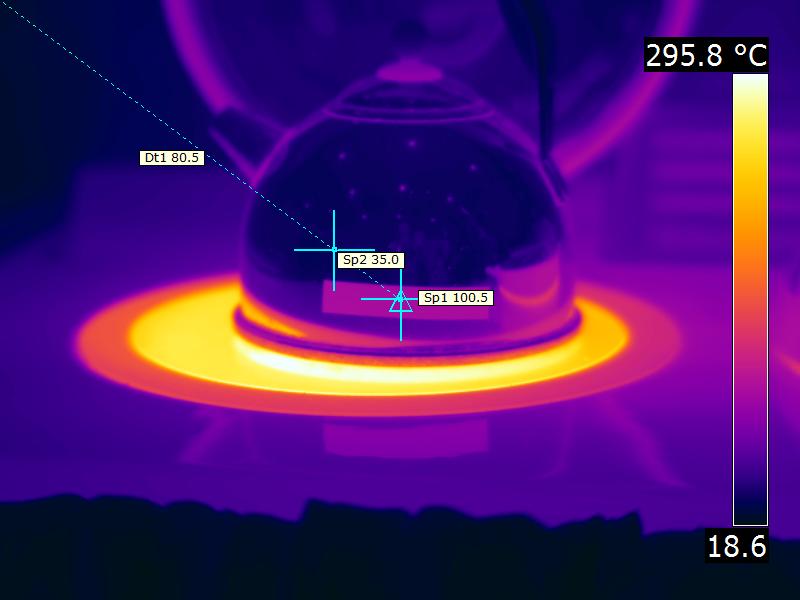 Emissivity
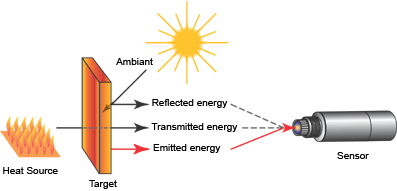 [Speaker Notes: Whats wrong with the picture?

Different sources of IR 

Different materials are better or worse emitters nothing is perfect]